6th Grade
Number Sense Review
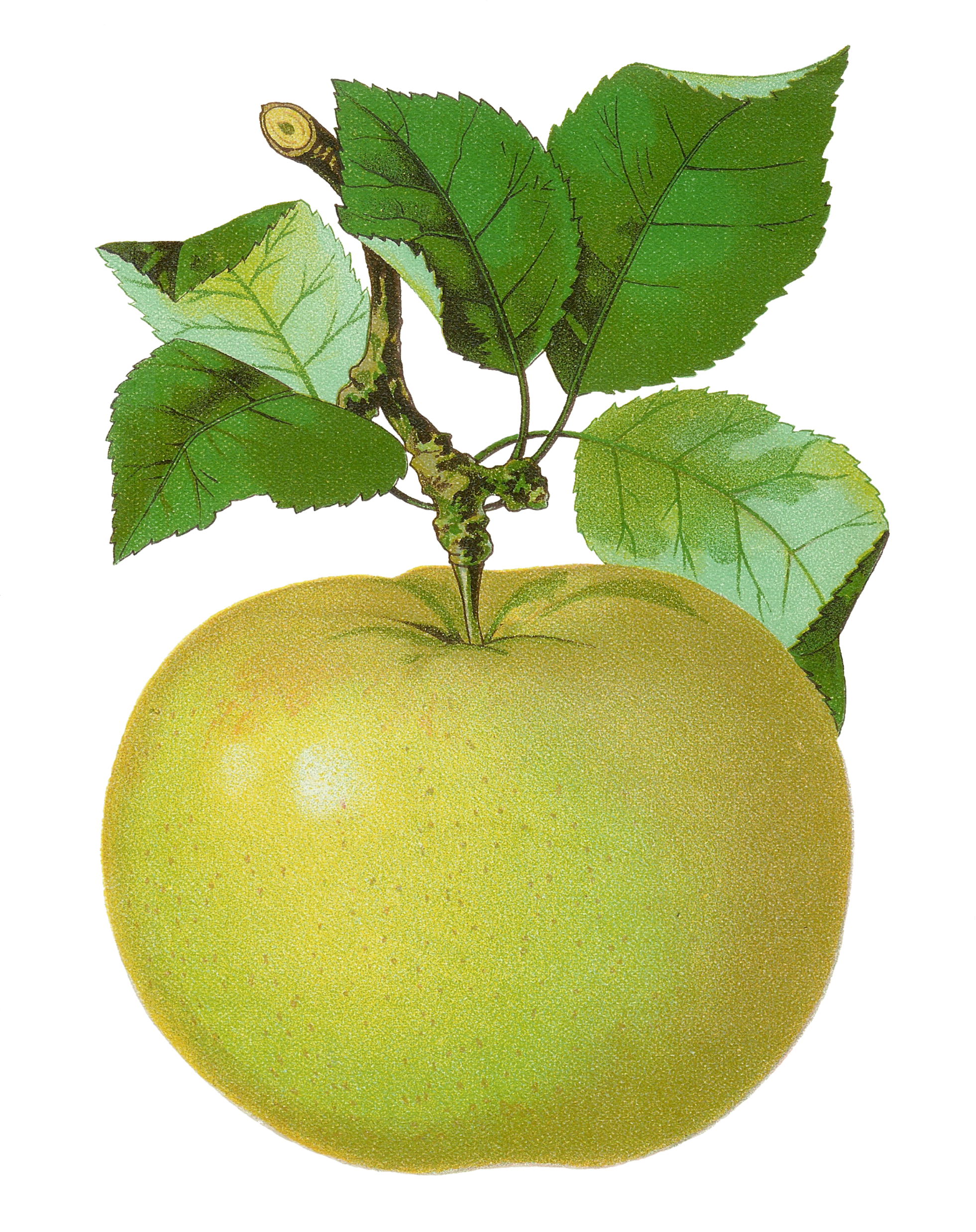 created by
The Curriculum Corner
Find the number in word form.
837,104,000,002.48
a. eight hundred thirty-seven billion, one hundred four million, two and forty-eight thousandths
b. eight hundred thirty-seven billion, one hundred four million, two and forty-eight tenths
c. eight hundred thirty-seven billion, one hundred four million, two and forty-eight hundredths
Try again!
Click here to go back to the problem.
Wonderful!
Click here to go to the next problem.
Find the number in word form.
9,829,006.006
a. nine million, eight hundred twenty-nine thousand, six and six thousandths
b. nine billion, eight hundred twenty-nine thousand, six and six thousandths
c. nine million, eight hundred twenty-nine thousand, six and six hundredths
Try again!
Click here to go back to the problem.
Great thinking!
Click here to go to the next problem.
Find the number in word form.
5,030,900,020.034
a. five billion, thirty million, nine hundred thousand, twenty and thirty-four thousandths
b. five billion, thirty million, nine hundred thousand, twenty and thirty-four hundredths
c. five billion, thirty million, nine hundred thousand, twenty and thirty-four tenths
Try again!
Click here to go back to the problem.
Marvelous!
Click here to go to the next problem.
Find the number in word form.
41,982,000,030.163
a. forty-one billion, nine hundred eighty-two million, thirty and one hundred sixty-three tenths
b. forty-one billion, nine hundred eighty-two million, thirty and one hundred sixty-three hundredths
c. forty-one billion, nine hundred eighty-two million, thirty and one hundred sixty-three thousandths
Try again!
Click here to go back to the problem.
Terrific!
Click here to go to the next problem.
Find the number in word form.
200,842,004.0001
a. two hundred billion, eight hundred forty-two thousands, four and one ten-thousandths
b. two hundred million, eight hundred forty-two thousands, four and one ten-thousandths
c. two million, eight hundred forty-two thousands, four and one ten-thousandths
Try again!
Click here to go back to the problem.
Outstanding!
Click here to go to the next problem.
Find the number in standard form.
four billion, two hundred nine million, twenty-three and five hundredths
a. 4,209,023,000.05
b. 4,209,023.05
c. 4,209,000,023.05
Try again!
Click here to go back to the problem.
Wow!
Click here to go to the next problem.
Find the number in standard form.
nineteen billion, seven million, two hundred sixteen thousand, forty-two and one thousandths
a. 19,007,216,042.001
b. 19,700,216,042.001
c. 19,070,216,042.001
Try again!
Click here to go back to the problem.
Super!
Click here to go to the next problem.
Find the number in standard form.
thirty-five million, two hundred eight and twelve thousandths
a. 35,000,208.012
b. 35,000,000,208.012
c. 35,208.012
Try again!
Click here to go back to the problem.
Nice work!
Click here to go to the next problem.
Find the value of the underlined number.
7,236,893.007
a. 80
b. 800
c. 8,000
Try again!
Click here to go back to the problem.
Magnificent!
Click here to go to the next problem.
Find the value of the underlined number.
2,763,000,146.08
a. 600,000
b. 6,000,000
c. 60,000,000
Try again!
Click here to go back to the problem.
Tremendous!
Click here to go to the next problem.
Find the value of the underlined number.
27,361,043,000
a. 300,000,000
b. 30,000,000
c. 3,000,000
Try again!
Click here to go back to the problem.
Very good!
Click here to go to the next problem.
Find the value of the underlined number.
928,162.309
a. .009
b. .09
c. 09
Try again!
Click here to go back to the problem.
Awesome!
Click here to go to the next problem.
Find the number in expanded form.
8,026,040.009
a. 8,000,000 + 20,000 + 6,000 + 40 + .09
b. 8,000,000 + 26,000 + 40 + .009
c. 8,000,000 + 20,000 + 6,000 + 40 + .009
Try again!
Click here to go back to the problem.
Looking good!
Click here to go to the next problem.
Find the number in expanded form.
304,008.004
a. 300,000 + 4,000 + 8 + .04
b. 300,000 + 400 + 8 + .004
c. 300,000 + 4,000 + 8 + .004
Try again!
Click here to go back to the problem.
You’ve got it!
Click here to go to the next problem.
Find the number in expanded form.
204,918.602
a. 200,000 + 4,000 + 900 + 10 + 8 + .6 + .002
b. 200,000 + 4,000 + 900 + 18 + .6 + .002
c. 200,000 + 4,000 + 910 + 8 + .6 + .002
Try again!
Click here to go back to the problem.
Cool!
Click here to go to the next problem.
Compare the numbers.
38,284,198.31   ____   3,800,284,198
a. <
b. >
c. =
Try again!
Click here to go back to the problem.
Amazing!
Click here to go to the next problem.
Compare the numbers.
241,467.207   ____   241,467.27
a. <
b. >
c. =
Try again!
Click here to go back to the problem.
Wonderful!
Click here to go to the next problem.
Round the number to the neared thousand.
720,341,999.02
a. 720,341,000
b. 720,342,000
c. 720,341,900
Try again!
Click here to go back to the problem.
Incredible!
Click here to go to the next problem.
Round the number to the neared tenth.
203,482.099
a. 203,480
b. 203,482.1
c. 203,482.01
Try again!
Click here to go back to the problem.
Awesome!
Click here to go to the next problem.
Round the number to the neared ten.
294,024.299
a. 294,024.3
b. 294,020
c. 294,030
Try again!
Click here to go back to the problem.
You’re a math star!
Click here to go to the next problem.
Round the number to the neared hundredth.
289,104.078
a. 289,104.1
b. 289,104.07
c. 289,100
Try again!
Click here to go back to the problem.
Perfect!
Click here to go to the next problem.
Compare the numbers.
___
24 x 18
17 x 25
a. <
b. =
c. >
Try again!
Click here to go back to the problem.
Outstanding!
Click here to go to the next problem.
Compare the values.
___
427 x 10
42.7 x 100
a. <
b. =
c. >
Try again!
Click here to go back to the problem.
Superb!
Click here to go to the next problem.
Compare the numbers.
1
___
3
.33
2
a. <
b. =
c. >
Try again!
Click here to go back to the problem.
Tremendous!
Click here to go to the next problem.
Compare the numbers.
3
___
6.02
6
5
a. <
b. =
c. >
Try again!
Click here to go back to the problem.
Great thinking!
Click here to go to the next problem.
Compare the integers using >, = or <
-15 ___ 4
a. <
b. =
c. >
Try again!
Click here to go back to the problem.
Amazing!
Click here to go to the next problem.
Compare the integers using >, = or <
6 ___ 0
a. <
b. =
c. >
Try again!
Click here to go back to the problem.
Marvelous!
Click here to go to the next problem.
Compare the integers using >, = or <
-3 ___ 3
a. <
b. =
c. >
Try again!
Click here to go back to the problem.
Great practice!
Click here to go back to the beginning.